COMPUTER SCIENCE SDU 2015
Microcomputer and Assembly Language
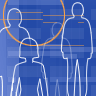 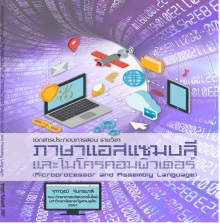 By Juthawut Chantharamalee
Semester 1/2558
การเรียนการสอนสัปดาห์ที่ 4
หัวข้อเรื่อง
       ภาษาสำหรับเขียนโปรแกรมคอมพิวเตอร์  	(Language for Computer Programming)
เนื้อหาที่สอน
1. ภาษาสำหรับเขียนโปรแกรมการแปลภาษาสำหรับคอมพิวเตอร์และภาษาแอสแซมบลี								          2. เครื่องคอมพิวเตอร์สามารถทำงานได้กับระบบเลขฐานสองเพียงอย่างเดียว ซึ่งเลขฐานสองดังกล่าว ไม่ได้หมายถึงข้อมูลเท่านั้น แต่ยังหมายถึงคำสั่งต่าง ๆ ของเครื่องคอมพิวเตอร์ด้วยการเกิดอินเตอร์รัพต์
Microcomputer and Assembly Language 2015
3
4.1 ภาษาต่าง ๆ สำหรับคอมพิวเตอร์
ในบรรดาภาษาสำหรับเขียนโปรแกรมนั้น ภาษาสำหรับการเขียนโปรแกรมด้วยเลขฐานสองหรือฐานสิบหก เป็นภาษาที่เก่าแก่ที่สุดซึ่งเครื่องคอมพิวเตอร์สามารถจะเข้าใจและปฏิบัติตามได้เลยทันที เราเรียกภาษาแบบนี้ว่า “ภาษาเครื่อง (Machine Language)” ซึ่งภาษาดังกล่าวไม่สื่อความหมายที่ชัดเจนกับมนุษย์ซึ่งเป็นผู้ที่เขียนโปรแกรม จึงมีการคิดค้นสัญลักษณ์ต่าง ๆ ขึ้นมาแทนที่ภาษาเครื่อง โดยสัญลักษณ์ที่คิดขึ้นในตอนแรกจะเป็นการแทนค่าภาษาเครื่องหนึ่งคำสั่งต่อสัญลักษณ์หนึ่งตัว เช่น 00111110 แทนว่า LD A เป็นต้น
Microcomputer and Assembly Language 2015
4
4.1 ภาษาต่าง ๆ สำหรับคอมพิวเตอร์
เรียกภาษาสัญลักษณ์แบบนี้ว่า “ภาษานีโมนิค (Mnemonic)” หรือ “ภาษาแอสแซมบลีพื้นฐาน” แต่ทว่าสัญลักษณ์ที่ได้นี้ ก็ยังยากที่จะใช้เขียนโปรแกรม จึงได้มีการสร้างสัญลักษณ์คำสั่งใหม่ให้มีความง่ายขึ้น โดยเทียบเคียงสัญลักษณ์กับภาษาอังกฤษเพื่อให้สื่อความหมายมากที่สุด จึงเกิดเป็นภาษาสำหรับเขียนโปรแกรมขึ้นมากมายหลายภาษาขึ้นอยู่กับสัญลักษณ์และรูปแบบที่ใช้ เช่น Fortran, C, Pascal, และ Basic เป็นต้น
Microcomputer and Assembly Language 2015
5
4.2 ระดับของภาษาสำหรับเขียนโปรแกรม
เมื่อมีการสร้างสัญลักษณ์แทนภาษาเครื่อง ทำให้มีการแบ่งระดับของภาษาสำหรับเขียนโปรแกรมออกเป็นระดับต่าง ๆ สองระดับคือ ภาษาระดับสูง และภาษาระดับต่ำ
	     ภาษาระดับสูงเป็นภาษาที่เน้นการสื่อความหมายกับผู้เขียนโปรแกรมเป็นหลัก ทำให้ภาษาในระดับนี้มีความง่ายในการเขียนและทำความเข้าใจ ส่วนภาษาระดับต่ำเน้นที่ความง่ายที่เครื่องคอมพิวเตอร์จะนำคำสั่งต่าง ๆ ไปปฏิบัติซึ่งมีอยู่ด้วยกันแค่สองภาษาคือ ภาษาเครื่องกับภาษาแอสแซมบลี
Microcomputer and Assembly Language 2015
6
4.3 การแปลภาษาสำหรับคอมพิวเตอร์
ภาษาสำหรับเขียนโปรแกรมที่อยู่ในรูปของสัญลักษณ์ต่าง ๆ นั้น ไม่สามารถนำไปให้เครื่องคอมพิวเตอร์ปฏิบัติได้ทันที เพราะเครื่องคอมพิวเตอร์เข้าใจแต่ภาษาเครื่องเท่านั้น ดังนั้นเราจะต้องมีขั้นตอนต่าง ๆ ในการแปลสัญลักษณ์ต่าง ๆ ให้กลายเป็นภาษาเครื่อง ซึ่งขั้นตอนการแปลจะมีสองแบบคือ
Microcomputer and Assembly Language 2015
7
4.3 การแปลภาษาสำหรับคอมพิวเตอร์
Interpret เป็นการแปลแบบคำสั่งต่อคำสั่ง โดยดึงสัญลักษณ์ของภาษาระดับสูงมาทีละคำสั่งแล้วแปลคำสั่งนั้น จากนั้นจึงส่งคำสั่งที่แปลได้ไปให้เครื่องคอมพิวเตอร์ทำงานทันที เมื่อคอมพิวเตอร์ทำงานเสร็จแล้วจึง จะเริ่มแปลคำสั่งถัดไปเรื่อย ๆ โดยไม่มีการเก็บภาษาเครื่องของคำสั่งที่แปลไปแล้ว ดังนั้นถ้ามีการวนที่คำสั่งใด จะต้องแปลคำสั่งนั้นใหม่ทุกครั้งที่ทำงานผ่านคำสั่งนั้น ข้อดีของการแปลคือแต่ละคำสั่งจะผ่านขั้นตอนต่าง ๆ อย่างสมบูรณ์ในการแปลภาษา จึงสามารถพบข้อผิดพลาดได้ง่าย
Microcomputer and Assembly Language 2015
8
4.3 การแปลภาษาสำหรับคอมพิวเตอร์
Compile เป็นกระบวนการแปลสัญลักษณ์ของภาษาระดับสูงเป็นภาษาเครื่องทีเดียวทั้งโปรแกรม แล้วจึงนำผลลัพธ์ที่ได้ทั้งหมดไปให้เครื่องคอมพิวเตอร์ปฏิบัติต่อเนื่องกันไปโดยไม่มีการแปลสัญลักษณ์ใด ๆ อีก ซึ่งภาษาเครื่องที่ได้อาจจะถูกเก็บไว้เพื่อนำกลับมาให้เครื่องคอมพิวเตอร์ทำงานได้อีกโดยที่ไม่ต้องผ่านกระบวนการแปลภาษาอีกครั้ง สัญลักษณ์ของภาษาระดับสูงแต่ละตัวจะถูกแปลเป็นภาษาเครื่องเพียงครั้งเดียว ดังนั้นเมื่อเครื่องคอมพิวเตอร์ทำงานตามโปรแกรมที่เขียนไว้ จึงทำงานได้เร็วกว่าการแปลแบบ Interpret แต่วิธีนี้ก็มีข้อเสียคือ ข้อผิดพลาดบางประการของโปรแกรมจะตรวจพบเมื่อเครื่องคอมพิวเตอร์ทำงานตามโปรแกรมแล้วเท่านั้น ซึ่งเมื่อมีการแก้ไขให้ถูกต้องก็จะต้องมีการแปลสัญลักษณ์ทั้งหมดใหม่อีกครั้ง
Microcomputer and Assembly Language 2015
9
4.3 การแปลภาษาสำหรับคอมพิวเตอร์
Assembling	จริง ๆ แล้ว Assembling เป็นการ Compile โปรแกรมแบบหนึ่ง แต่ถูกตั้งชื่อใหม่ตามชื่อของภาษาที่ถูกนำมาแปลซึ่งก็คือภาษาแอสแซมบลี การทำงานของ Assembling มักจะอยู่ในรูปการแทนค่าสัญลักษณ์ต่าง ๆ โดยเทียบกับตาราง เพราะภาษาแอสแซมบลีเป็นการแทนค่าภาษาเครื่องในแบบคำสั่งต่อคำสั่งนั่นเอง
Microcomputer and Assembly Language 2015
10
4.4 ภาษาแอสแซมบลี
ภาษาแอสแซมบลีจริง ๆ แล้วก็คือภาษานีโนนิคที่มีการเพิ่มเติมคำสั่งพิเศษในการจัดการเรื่องการอ้างอิงหน่วยความจำนั่นเอง ภาษาแอสแซมบลีจัดเป็นภาษาระดับต่ำภาษาหนึ่ง ซึ่งสัญลักษณ์ที่ใช้มักจะถูกกำหนดโดยผู้ผลิต IC หน่วยประมวลผลกลาง ดังนั้นเมื่อมีการเปลี่ยนหน่วยประมวลผลกลาง ภาษาแอสแซมบลีที่ใช้ ก็จะต้องเปลี่ยนตามไปด้วย เมื่อพัฒนาโปรแกรมเป็นภาษาแอสแซมบลีแล้ว ก็ต้องนำไป Assembling ด้วยตัวแปลภาษาชื่อ Assembler ซึ่งจะแปลภาษาแอสแซมบลีให้เป็นภาษาเครื่องอีกทีหนึ่ง
Microcomputer and Assembly Language 2015
11
4.4 ภาษาแอสแซมบลี
Microcomputer and Assembly Language 2015
12
สรุป
ภาษาสำหรับการเขียนโปรแกรมด้วยเลขฐานสองหรือฐานสิบหก เป็นภาษาที่เก่าแก่ที่สุดซึ่งเครื่องคอมพิวเตอร์สามารถจะเข้าใจและปฏิบัติตามได้เลยทันที เราเรียกภาษาแบบนี้ว่า “ภาษาเครื่อง” ซึ่งภาษาดังกล่าวไม่สื่อความหมายที่ชัดเจนกับมนุษย์ซึ่งเป็นผู้ที่เขียนโปรแกรม จึงมีการคิดค้นสัญลักษณ์ต่าง ๆ ขึ้นมาแทนที่ภาษาเครื่อง โดยสัญลักษณ์ที่คิดขึ้นในตอนแรกจะเป็นการแทนค่าภาษาเครื่องหนึ่งคำสั่งต่อสัญลักษณ์หนึ่งตัว เช่น 00111110 แทนว่า LD A เป็นต้น ซึ่งเรียกภาษาสัญลักษณ์แบบนี้ว่า “ภาษานีโมนิค (Mnemonic)” หรือ “ภาษาแอสแซมบลีพื้นฐาน” แต่ทว่าสัญลักษณ์ที่ได้นี้ ก็ยังยากที่จะใช้เขียนโปรแกรม จึงได้มีการสร้างสัญลักษณ์คำสั่งใหม่ให้มีความง่ายขึ้น โดยเทียบเคียงสัญลักษณ์กับภาษาอังกฤษเพื่อให้สื่อความหมายมากที่สุด จึงเกิดเป็นภาษาสำหรับเขียนโปรแกรมขึ้นมากมายหลายภาษาขึ้นอยู่กับสัญลักษณ์และรูปแบบที่ใช้ เช่น Fortran, C, Pascal, และ Basic เป็นต้น และในปัจจุบันก็มีการพัฒนาภาษาโปรแกรมขึ้นมาอีกมายหมายเพื่อให้เหมาะสมกับการใช้งานในด้านต่างๆ เช่น Java, C++, PHP, Perl, Visual Basic, C#, Python, Delphi/Kylix เป็นต้น
Microcomputer and Assembly Language 2015
13
จบการเรียนการสอน
สัปดาห์ที่ 4